2021 – 2022 SCHOOL YEARCOURSE REQUEST GUIDE
Purpose for course requests
Each year students complete the course request process to inform the school of the courses they wish to take each year. 
Course requests provide the school with information on the interest of student from one year to the next to assist with future program planning. 
Course requests are essential in the school building a master schedule that benefits all students.
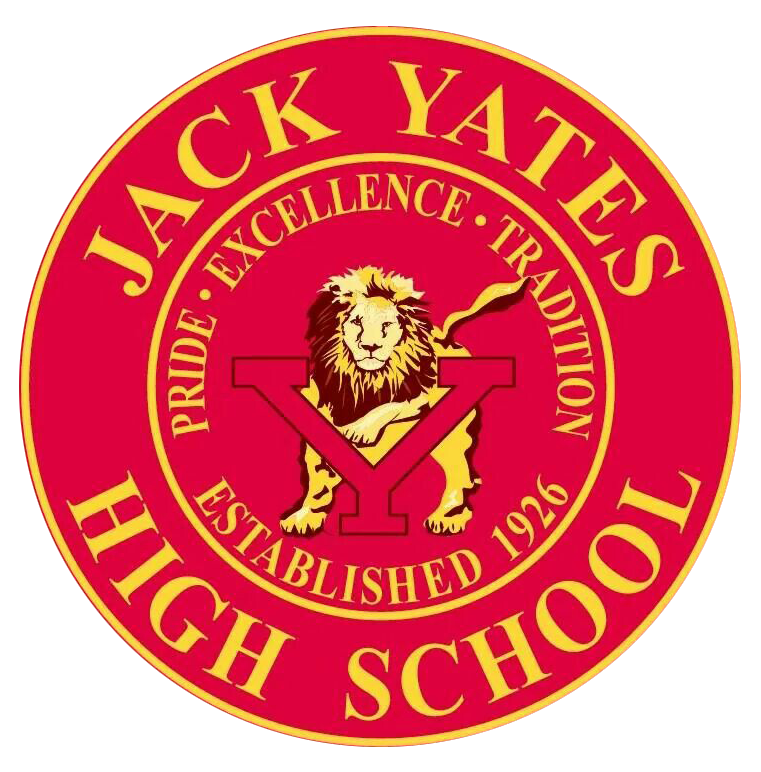 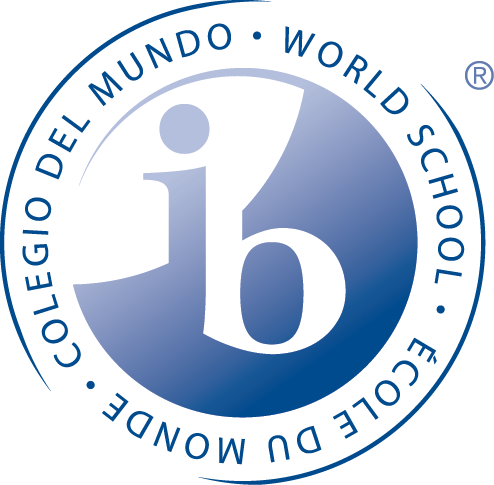 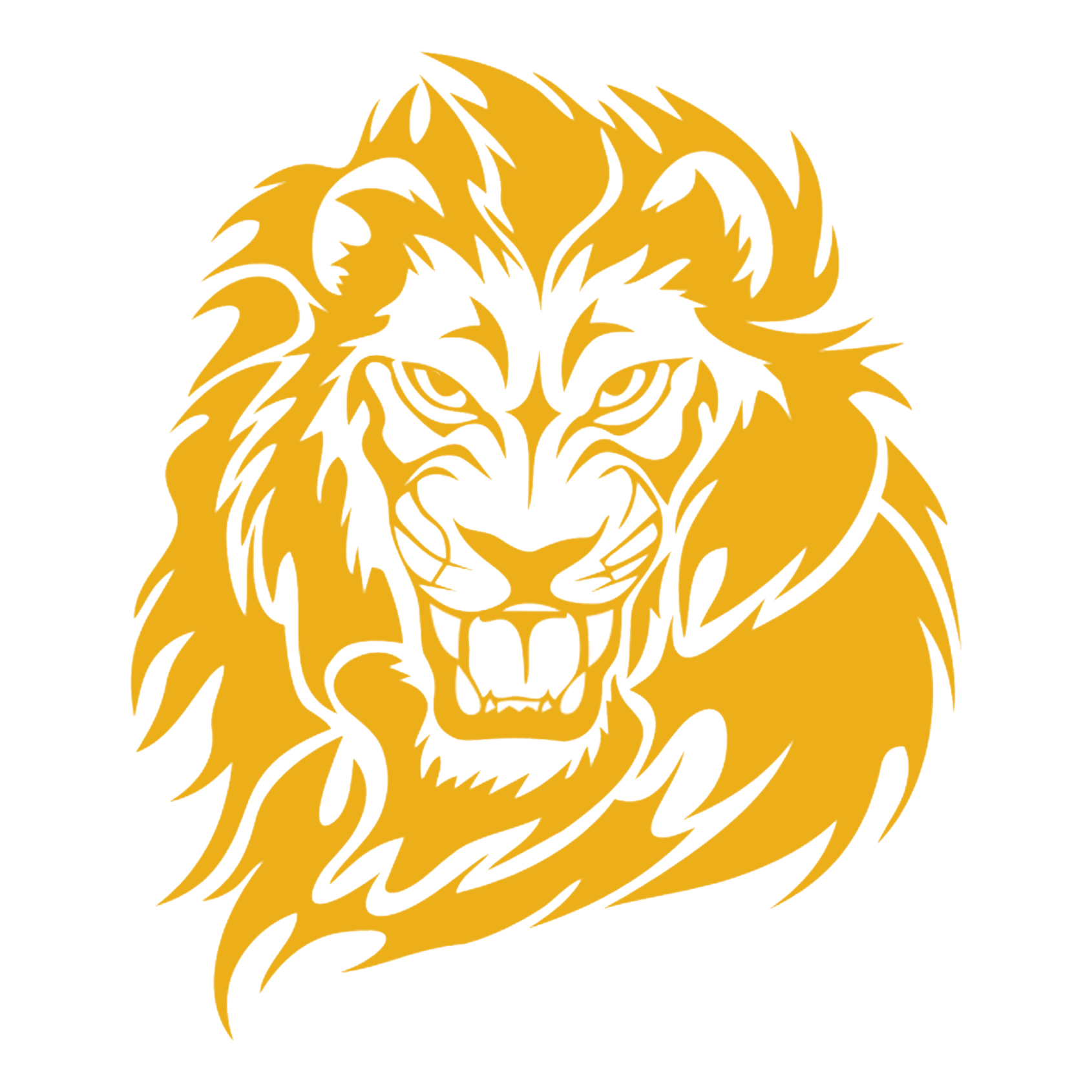 PRIDE, EXCELLENCE, TRADITION
TEA GRADUATION REQUIREMENTS
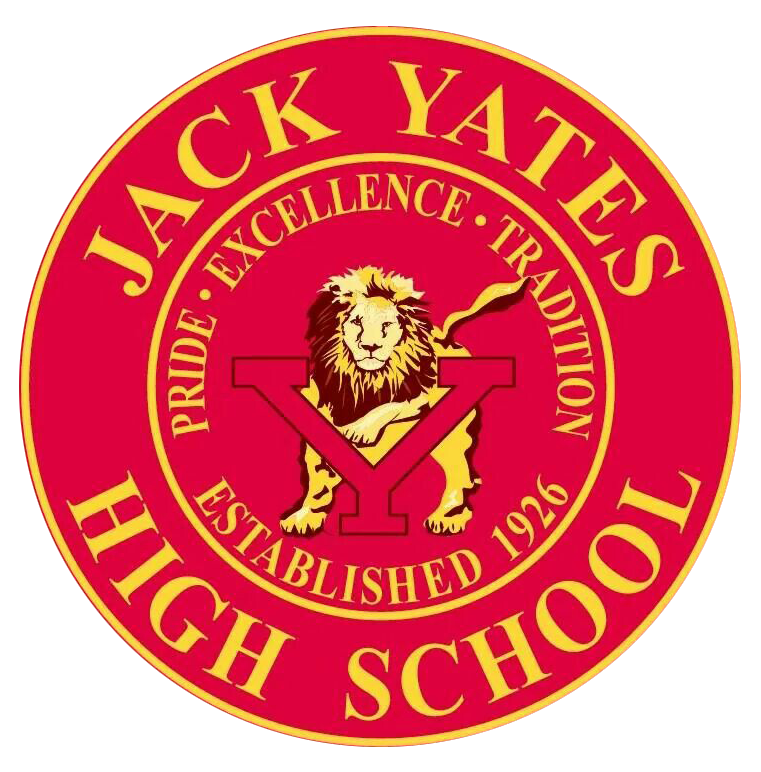 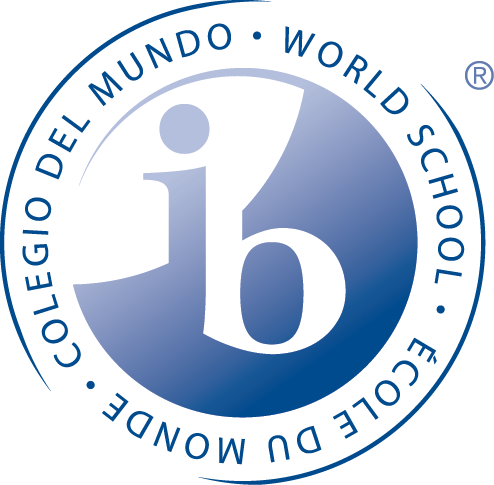 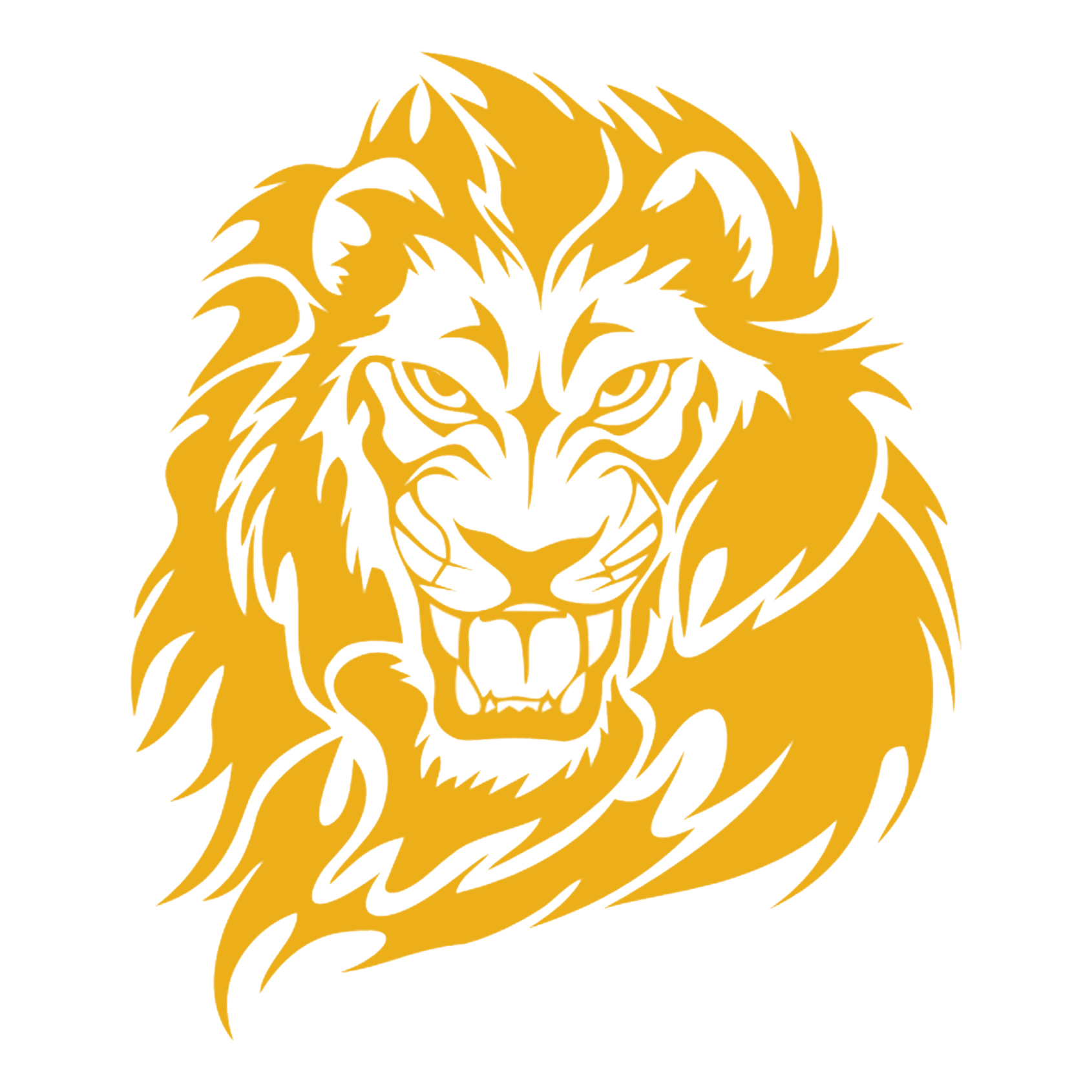 PRIDE, EXCELLENCE, TRADITION
TEA GRADUATION REQUIREMENTScore course requirements grade suggestions
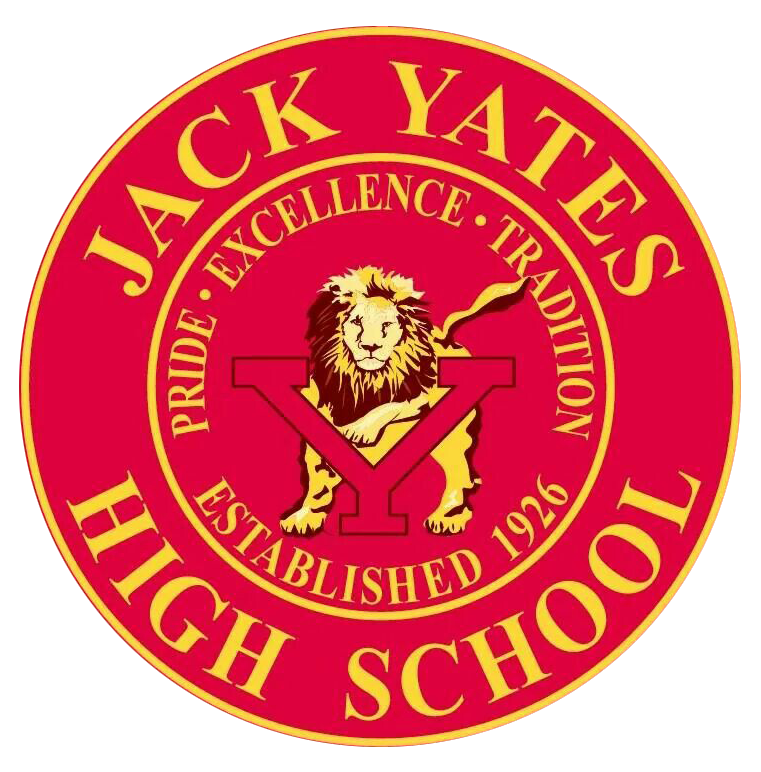 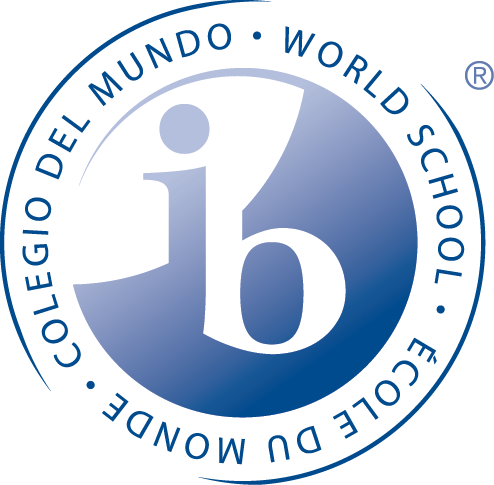 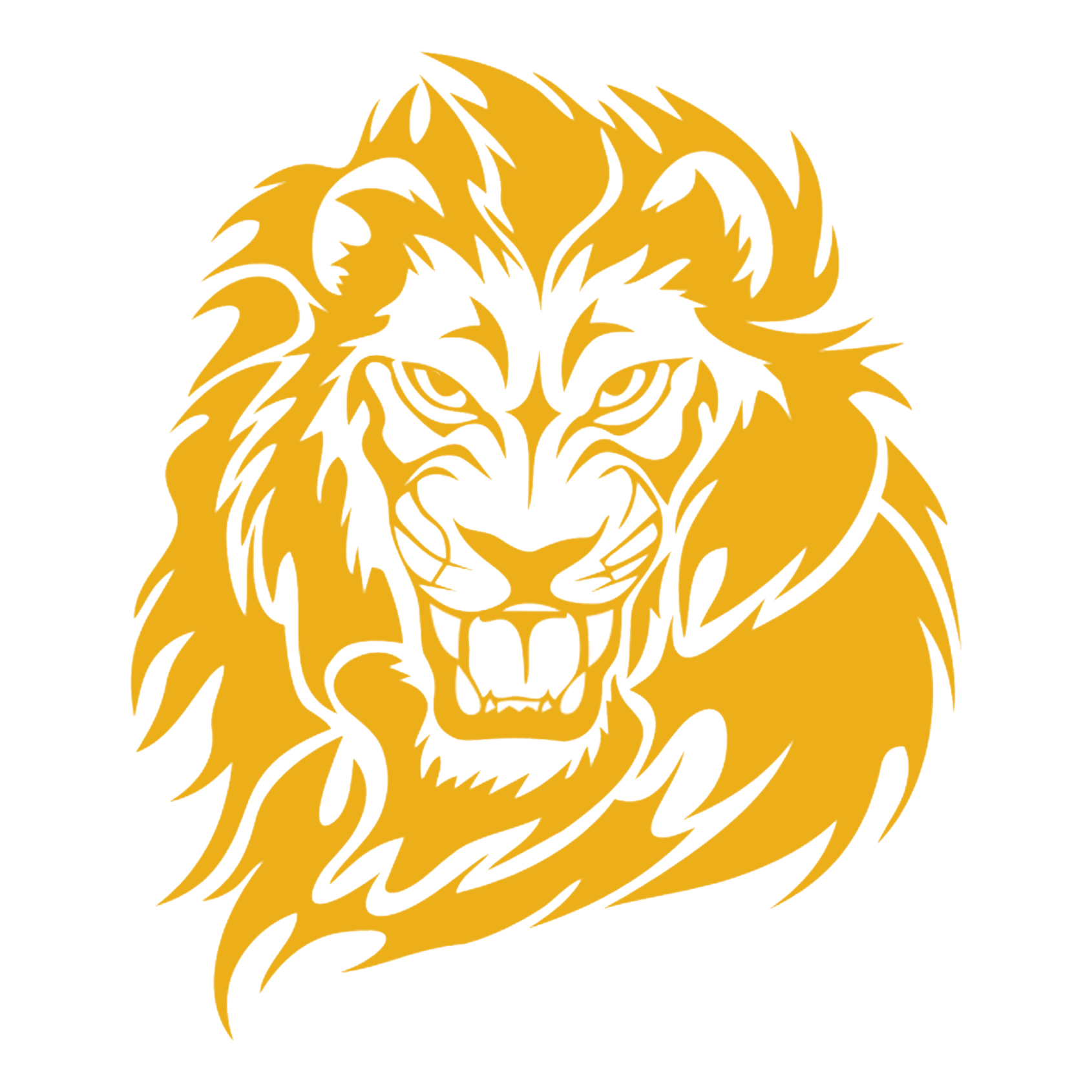 PRIDE, EXCELLENCE, TRADITION
TEA GRADUATION REQUIREMENTSendorsements
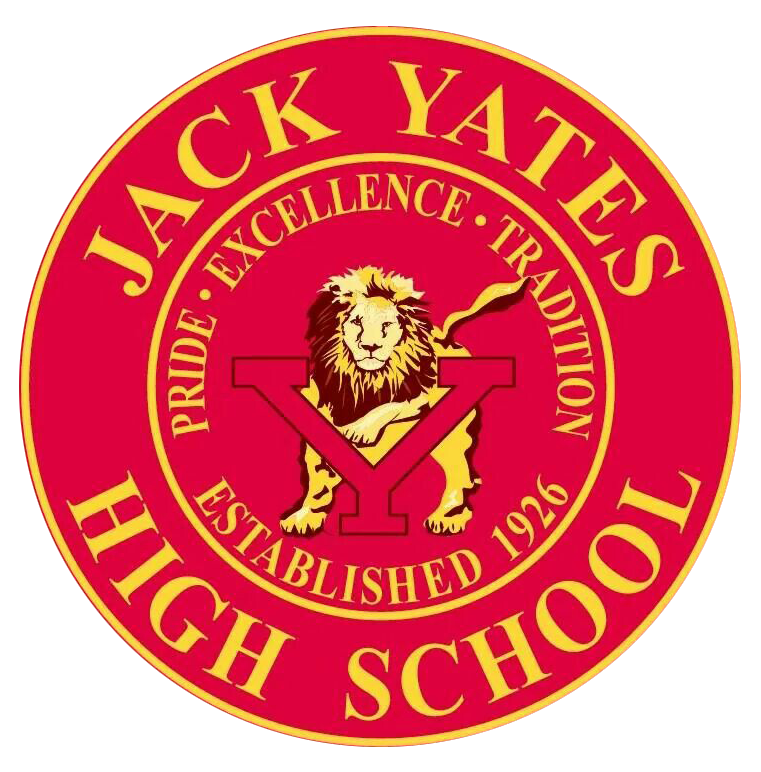 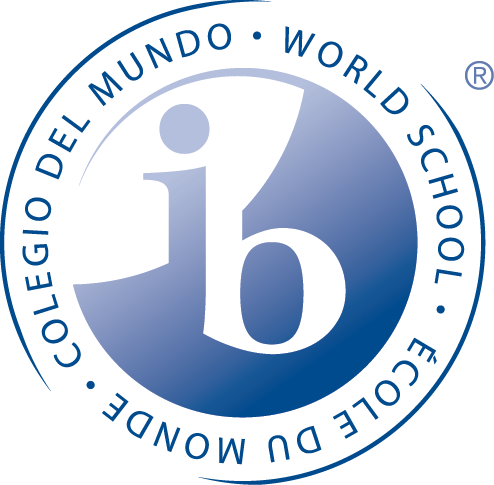 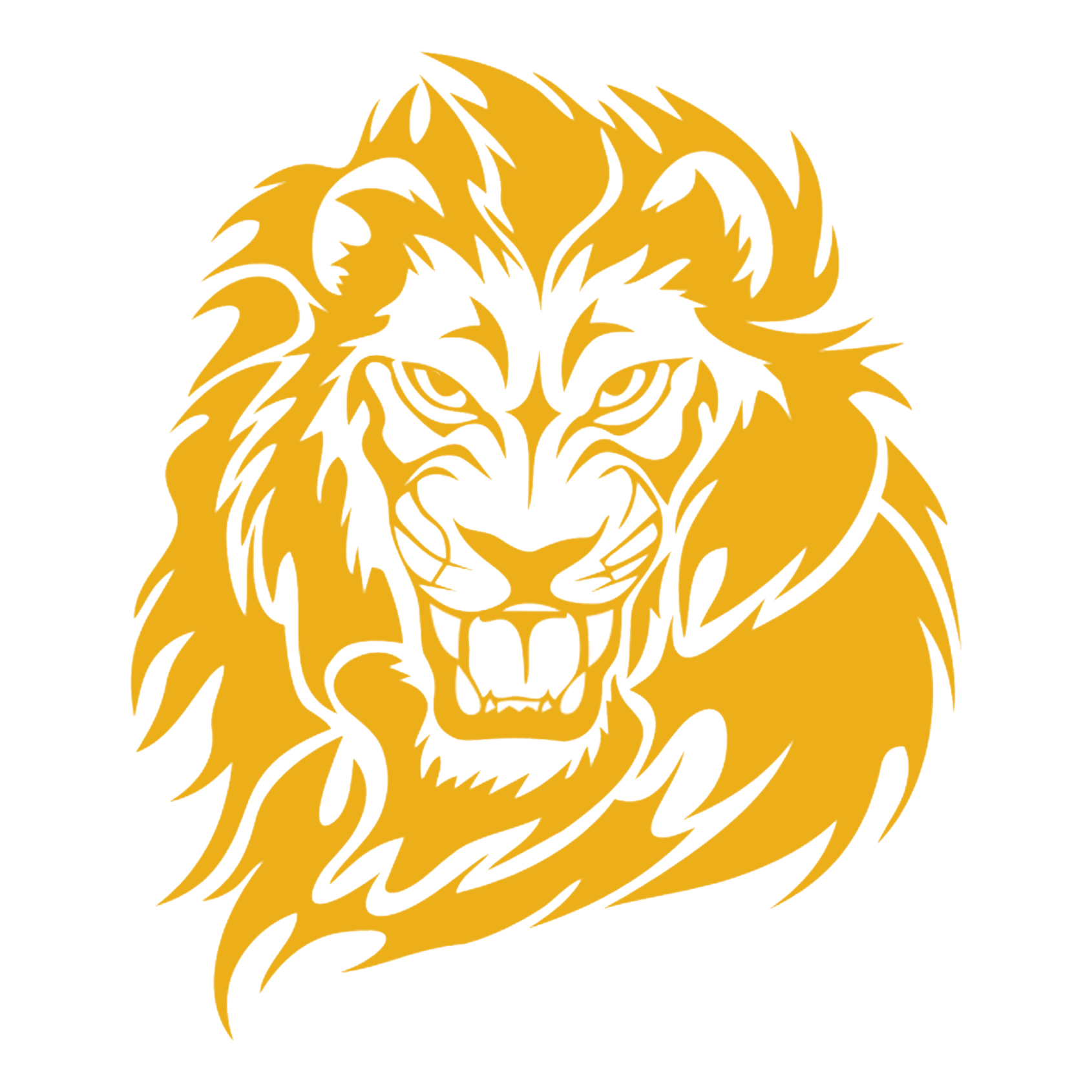 PRIDE, EXCELLENCE, TRADITION
CTE Pathways
All students are expected to complete no less than three consecutive years in chosen area.
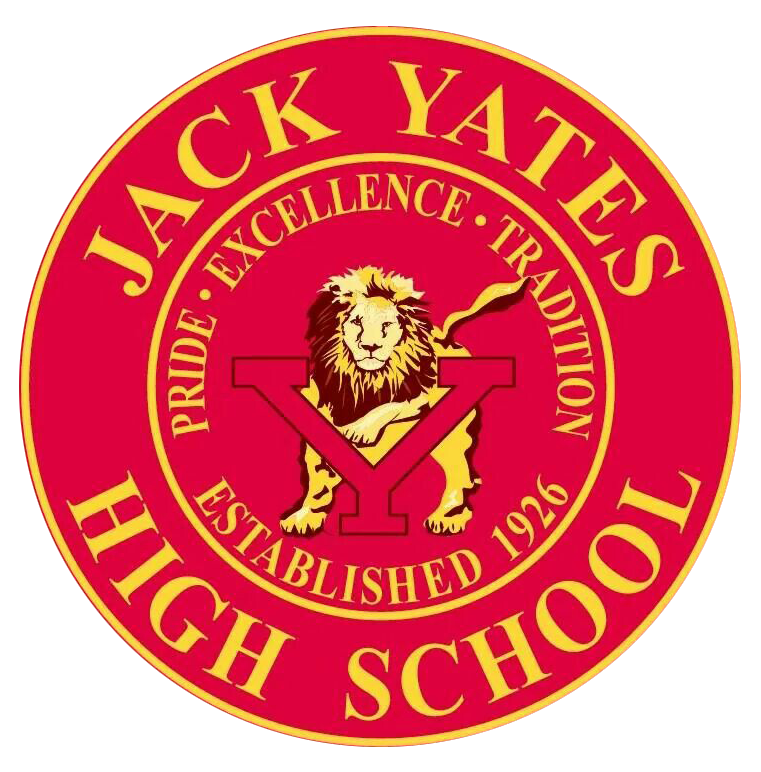 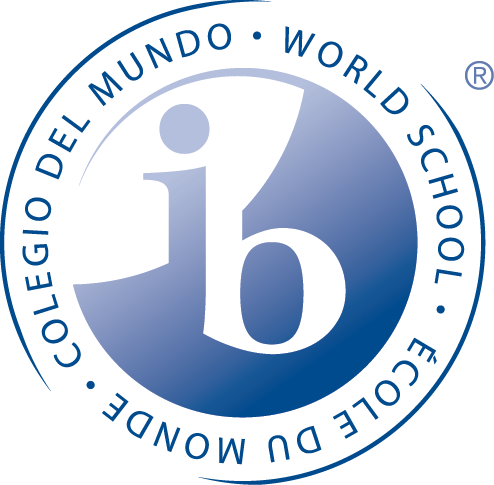 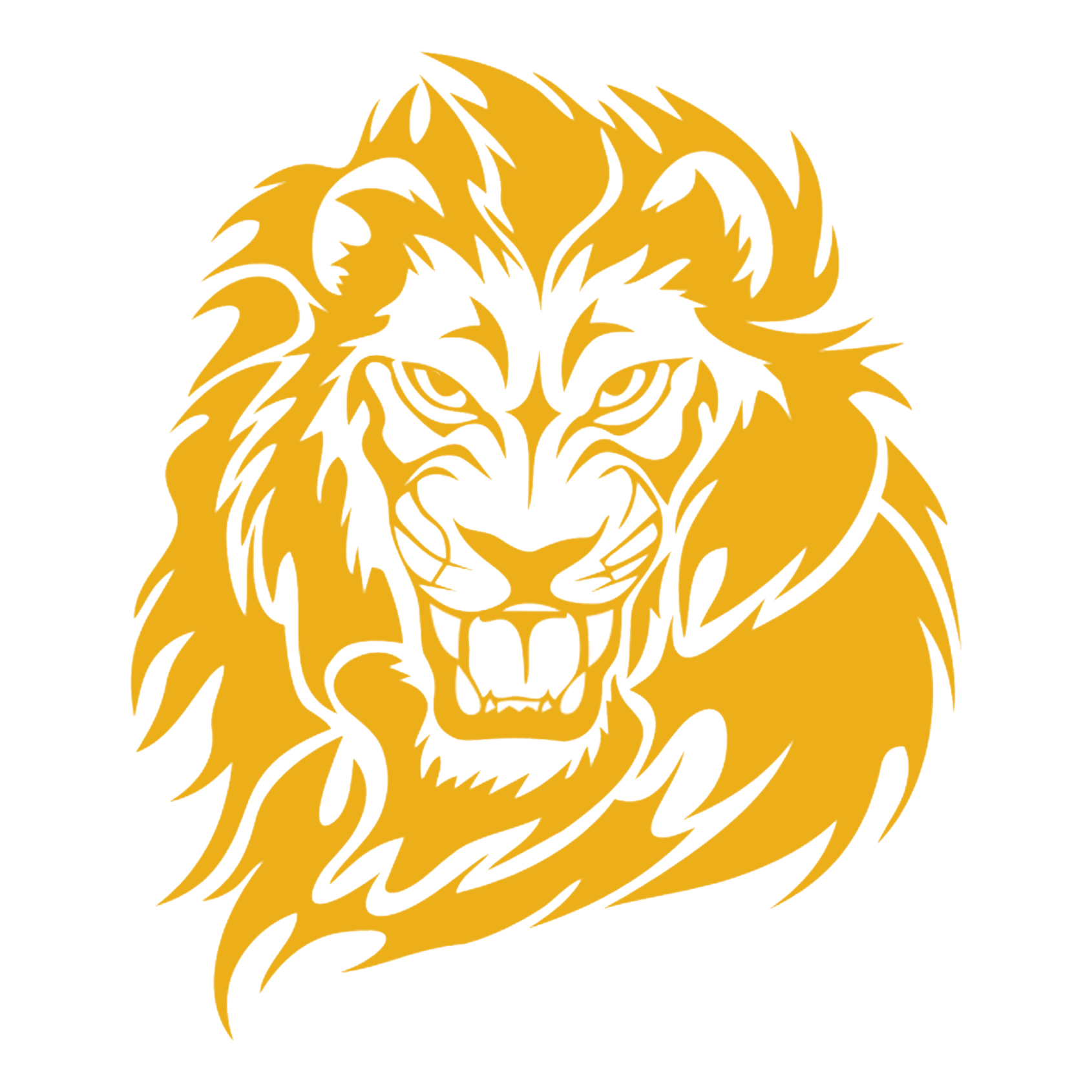 PRIDE, EXCELLENCE, TRADITION
Barbara Jordan Career Center (BJCC) programs
10th grade students who meet qualifications may apply to participate in the Barbara Jordan Career Center.  Students who are accepted will spend the morning or afternoon of the school day taking classes on the BJCC campus.  Students will also take their 11th and 12th grade math and science classes on the BJCC campus.
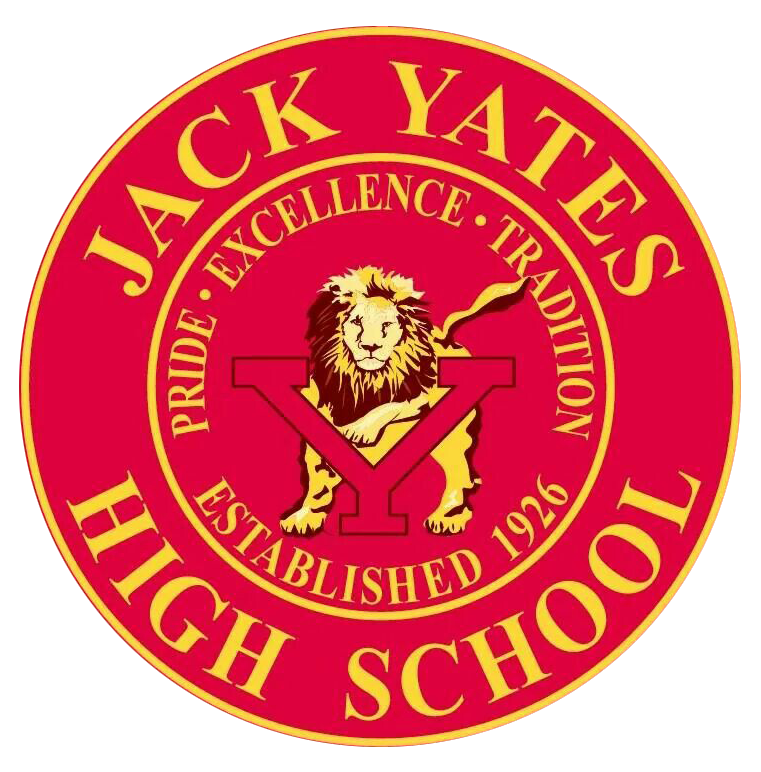 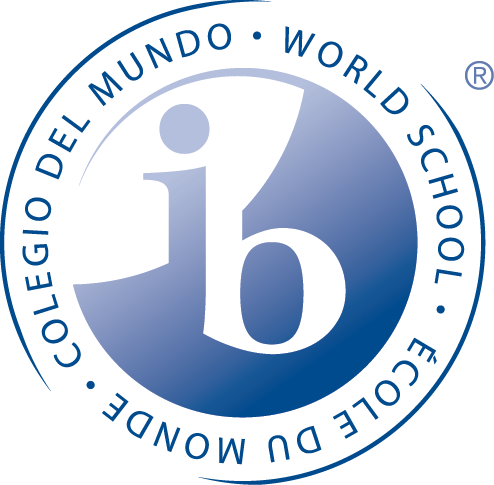 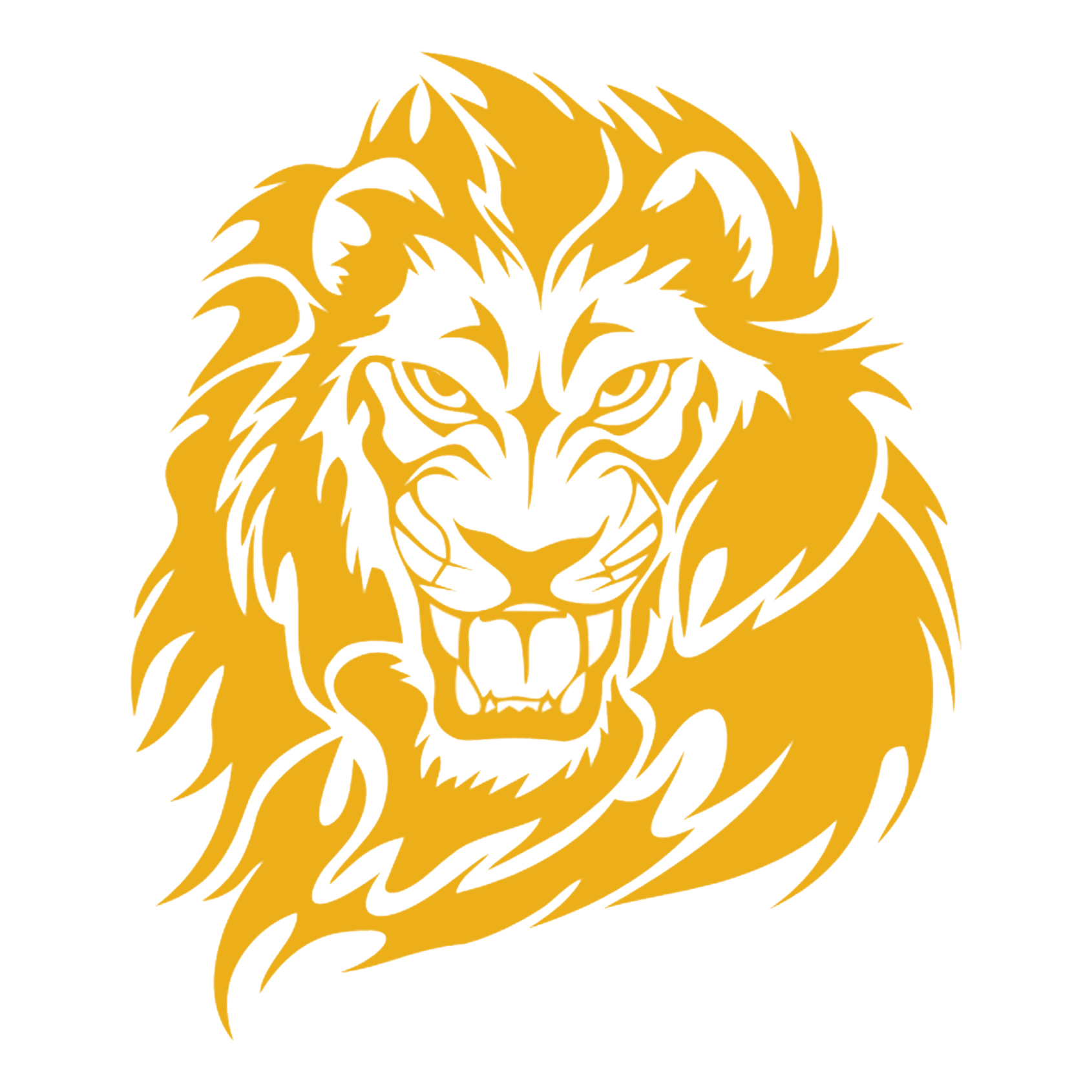 PRIDE, EXCELLENCE, TRADITION
INTERVENTION COURSES
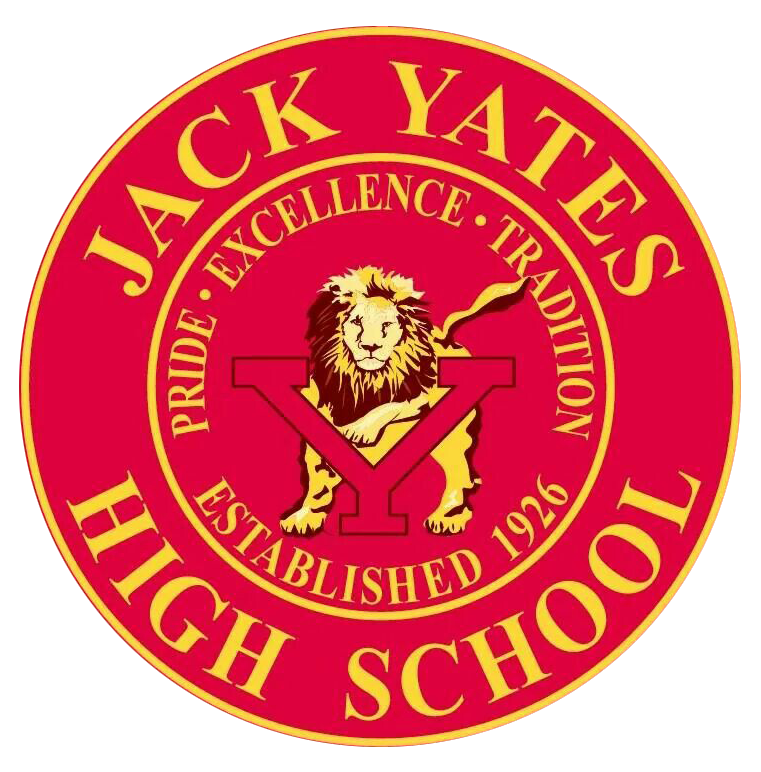 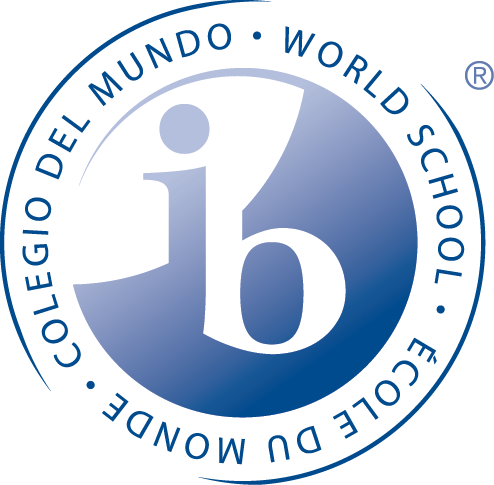 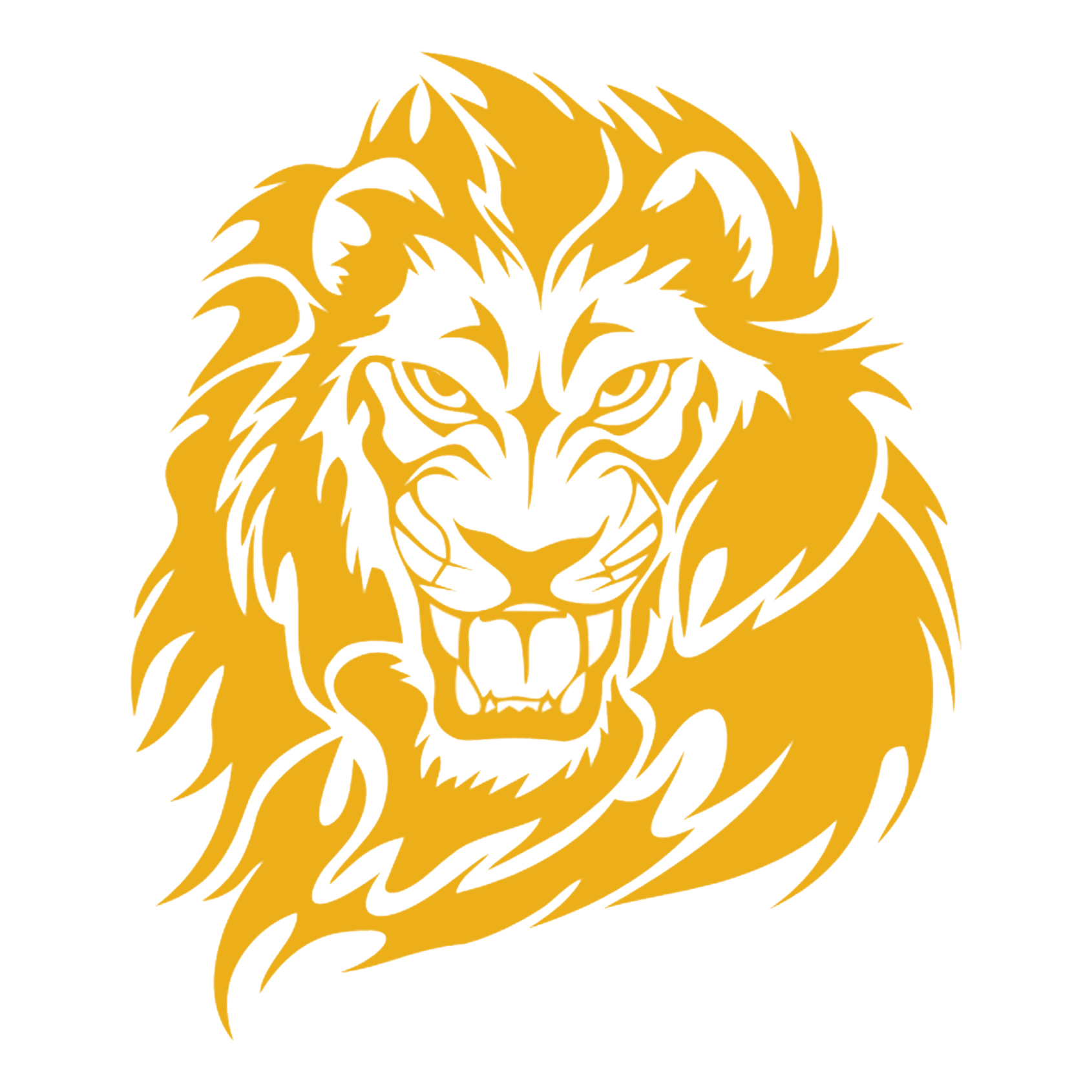 PRIDE, EXCELLENCE, TRADITION
TEA GRADUATION REQUIREMENTSRequired elective courses
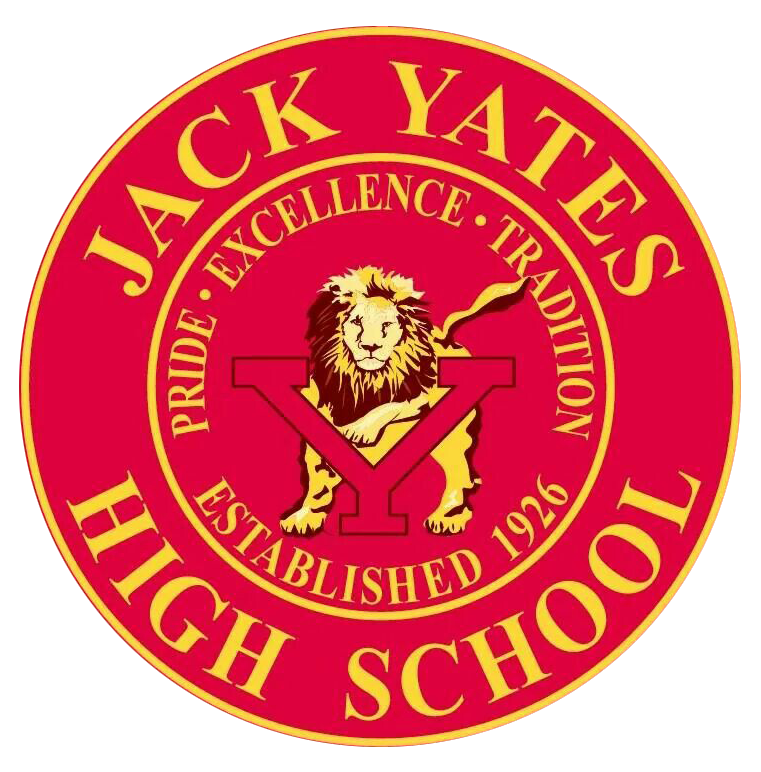 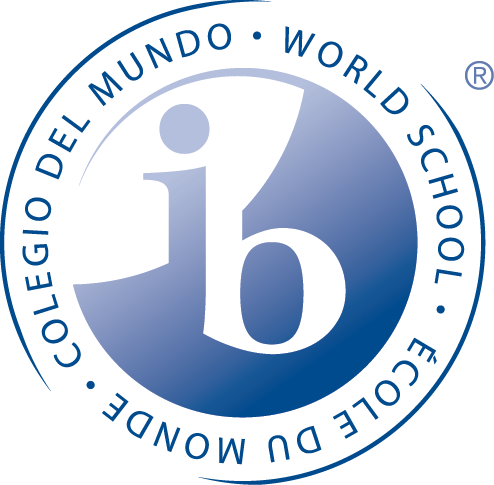 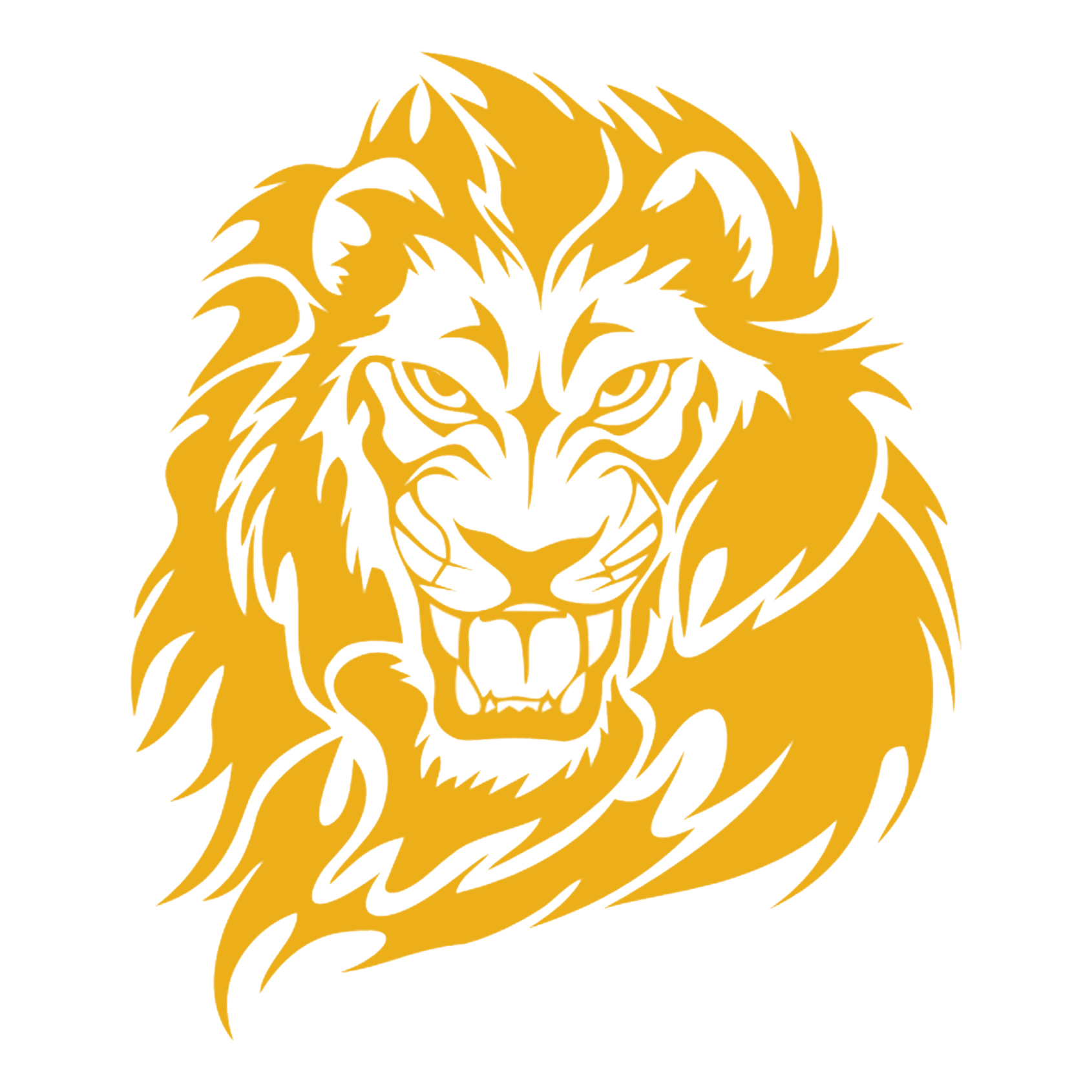 PRIDE, EXCELLENCE, TRADITION